Fig. 2 Kaplan–Meier estimates of the age of the patients at the time of assignment of the irreversible scores of DSS ...
Brain, Volume 129, Issue 3, March 2006, Pages 595–605, https://doi.org/10.1093/brain/awh714
The content of this slide may be subject to copyright: please see the slide notes for details.
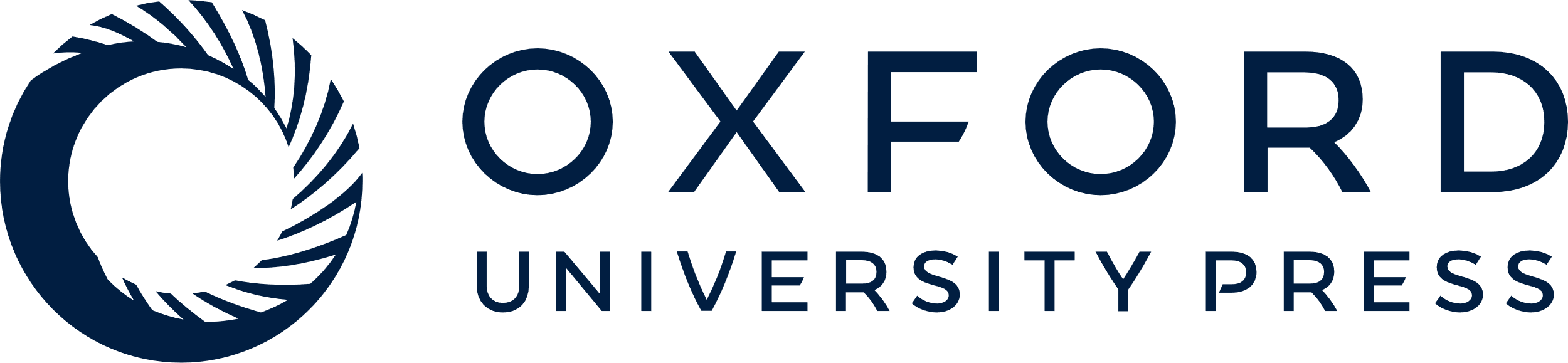 [Speaker Notes: Fig. 2 Kaplan–Meier estimates of the age of the patients at the time of assignment of the irreversible scores of DSS 4 (A), DSS 6 (B) and DSS 7 (C) among 1844 patients with multiple sclerosis, according to a secondary progressive or a progressive from onset course of multiple sclerosis. The Kurtzke Disability Status Scale was used to determine the extent of disability (Kurtzke 1961, 1983). On this scale, a score of 4 indicates limited walking ability but able to walk without aid or rest for more than 500 m, a score of 6 indicates the ability to walk with unilateral support for no more than 100 m without rest, and a score of 7 indicates the ability to walk no more than 10 m without rest while leaning against a wall or holding onto furniture for support. A given score of disability was defined as irreversible when a patient had had that score or more for at least 6 months, excluding any transient worsening of disability related to relapses.


Unless provided in the caption above, the following copyright applies to the content of this slide: © The Author (2006). Published by Oxford University Press on behalf of the Guarantors of Brain. All rights reserved. For Permissions, please email: journals.permissions@oxfordjournals.org]